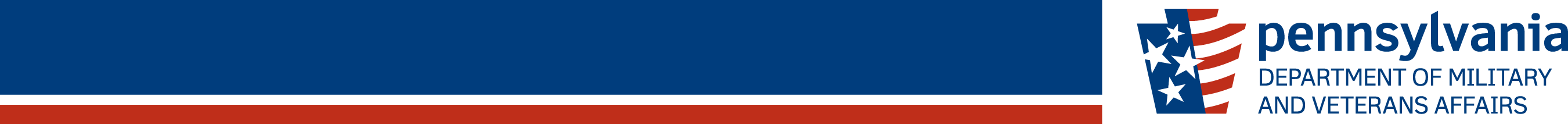 CURRENT MOBILIZATIONS & TOTAL DEPLOYMENTS
PAARNG Total as of 30 MAY 14
Total MOB’ed PAARNG (at HS or MOB/DEMOB site)                    0
Total PAARNG Deployed           157
Total PANG Deployed	538
PAANG Total as of 08 MAY 14
As of 30 MAY 14
> community > commonwealth
> country
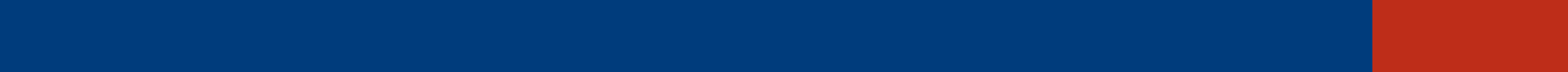 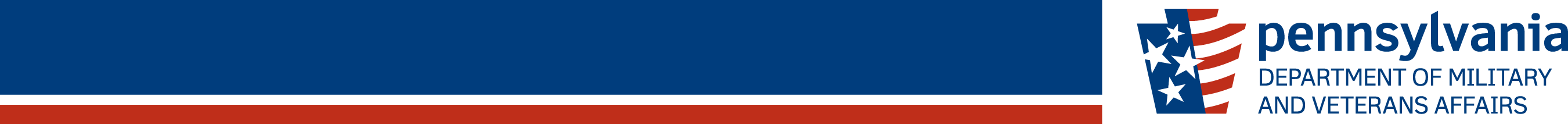 UNIT MOBILIZATIONS / TOTAL DEPLOYMENTS
ARNG Units in Theater: 0
ARNG Units at MOB/DEMOB Site: 157
ARNG Individual Mob: 16
Total ARNG Mob: 173
Current ANG Unit Airmen Mob: 361
Current ANG Individual Mob: 20
Total: ANG Mob: 381
Total PANG Mobilized: 554
> community > commonwealth
> country
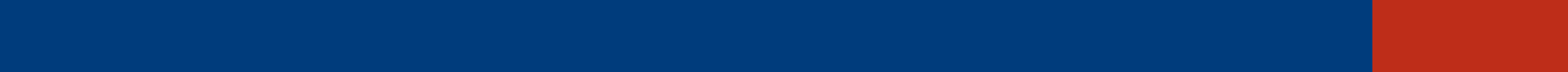 As of 30 MAY 14
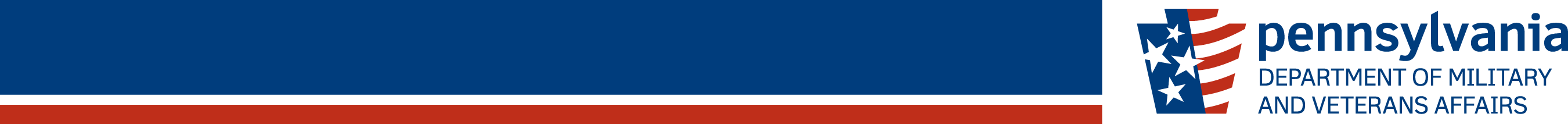 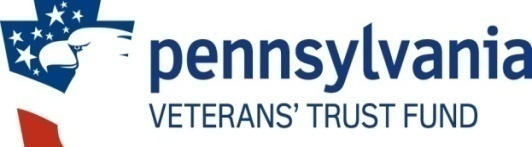 VETERANS’ TRUST FUND
*   Total number of HOV License plates sold  YTD = 1,312

 **   Treatment Trends, 100,000.00 (Act 71); Journey to Normal, 100,000.00 (WVS Grant)

*** PENNDOT Costs – Total projection $979,000; however, PENNDOT has agreed not to bill more than original projection in the amount of $966,000.  To date, $190,000 paid to PENNDOT from General Governmental Operating (GGO); therefore, outstanding balance of $776,000 payable.
 3-year installment payment of:  $258,667.00/year
FY13-14 = $258,667.00 - FY14-15 = $258,667.00 - FY15/16 = $258,667.00 

PROVISION:  TAG/DAG want to make each payment at the end of each FY, providing we have $1M available funding in VTF.  If that balance does not exist, we would make a lesser payment of $150k.  Need a formal, written agreement (memo for file).
As of 25 Mar14
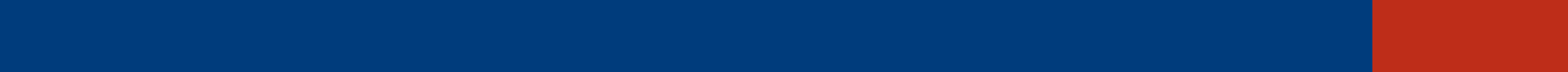 As of 19 May 2014
> community > commonwealth
> country
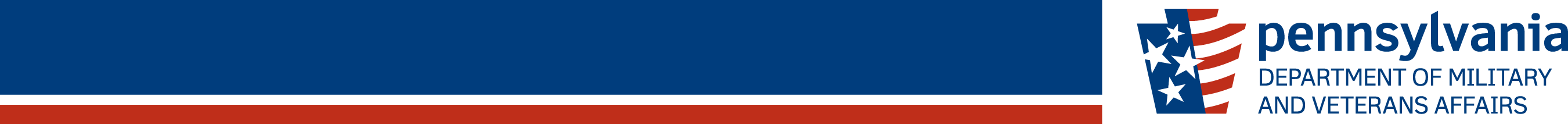 ACT 66 SUMMARY
As of 23 May 14
> community > commonwealth
> country
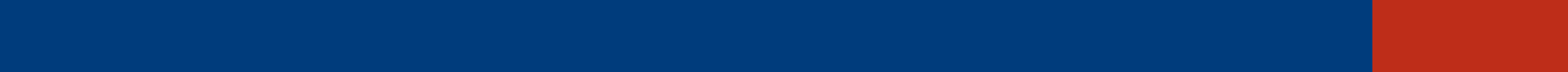 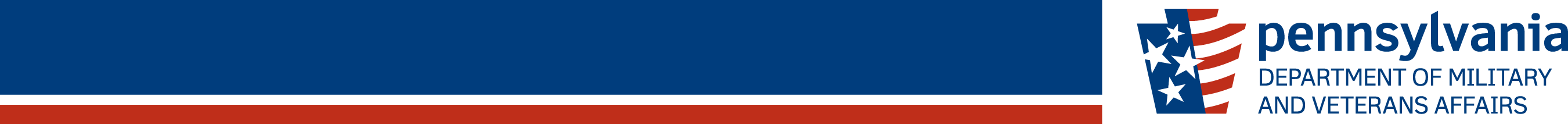 OUTREACH ENGAGEMENTS
As of 23 May 14
> community > commonwealth
> country
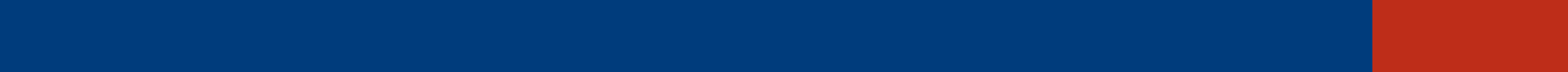 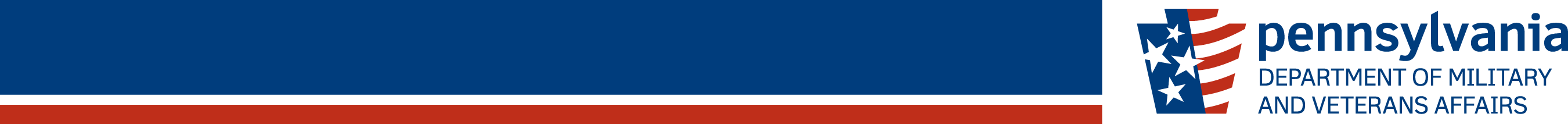 GOVERNOR’S ADVISORY COUNCIL ON VETERANS SERVICES
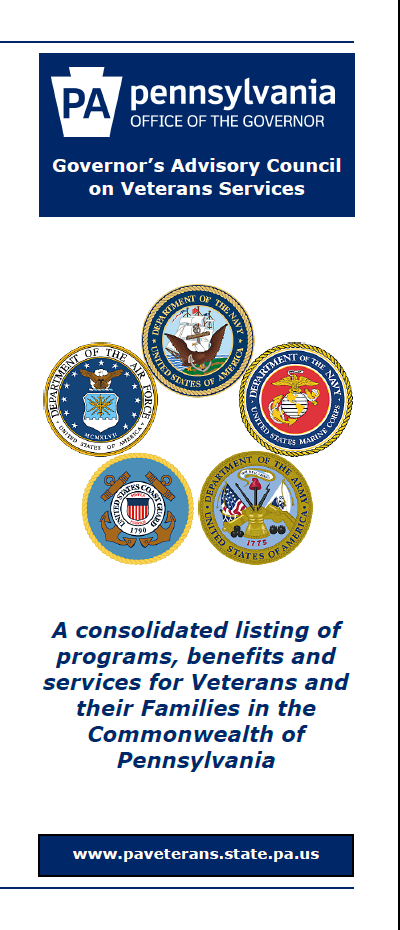 Brochure has been 
expanded to a 
quarter fold publication to
accommodate additional 
organizations and information that have been identified
Bundles of the new brochure are available for each service organization to distribute to your individual posts across the Commonwealth
You can obtain electronic copies of the brochure at:
http://www.milvet.state.pa.us/DMVA/Docs_BVA/gacvs_brochure.pdf
As of: 7 May 2014
> community > commonwealth
> country
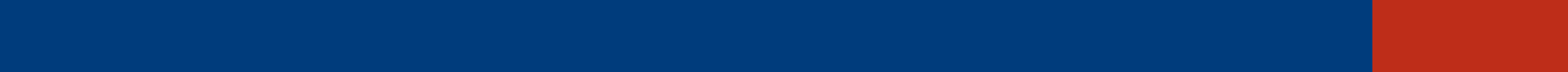 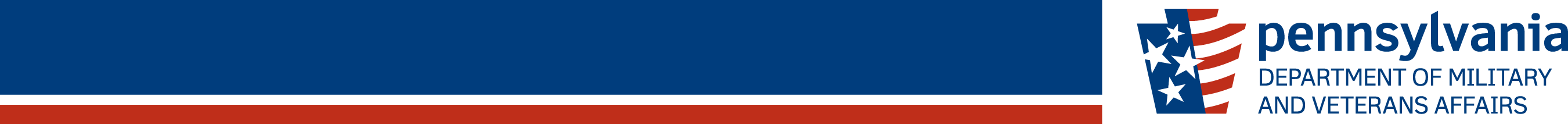 Chief Counsel
Veterans Services

Chapter 5, Proposed changes to Regulations, 43 Pa. Code
     
     5.11-5.20- Education Gratuity Program
     5.21-5.27-Disabled Veterans’ Real Estate Exemption Program
     5.31-5.36- Blind Veterans Pension
     5.41-5.46-Existing Paralyzed Veteran’s Pension
     5.41-5.46-Proposed Regulations if the Amputee and Paralyzed Veteran’s Pension Bill passes
 
Bureau of Veterans Homes

     Chapter 7, Proposed Veterans Homes Regulations
 
Underlines are added material and Brackets are to be deleted
As of  2 Jun 2014
> community > commonwealth
> country
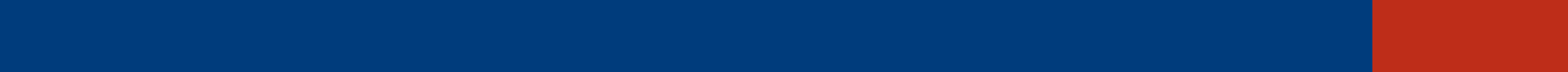 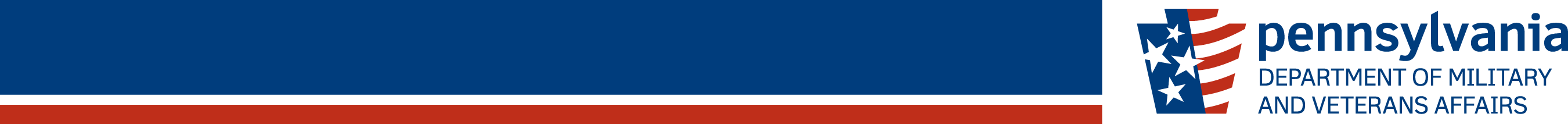 Current Legislative Priorities
Amputee and Paralyzed Veteran Pension - SB 1129/Sen. Robbins Senate Appropriations 06MAY14
Educational Assistance Program (EAP) – SB 1115/Sen. Robbins Passed Senate (49-0) 18NOV13, House First Consideration 30APR13, Second Consideration 02JUN14
Military Physician Incentive Program - SB 403/Sen. Hutchinson House First Consideration 30APR13, Second Consideration 02JUN14
Military Family Relief Assistance – SB 923/Sen. Baker House First Consideration 30APR13, Second Consideration 02JUN14
VTF Amendment
VITNA
Randolph-Sheppard
As of  27 May 14
> community > commonwealth
> country
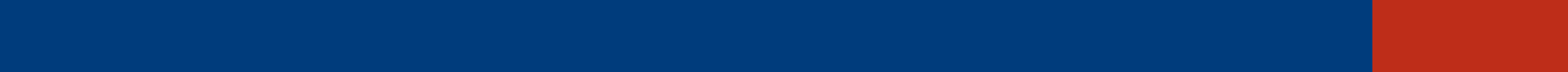 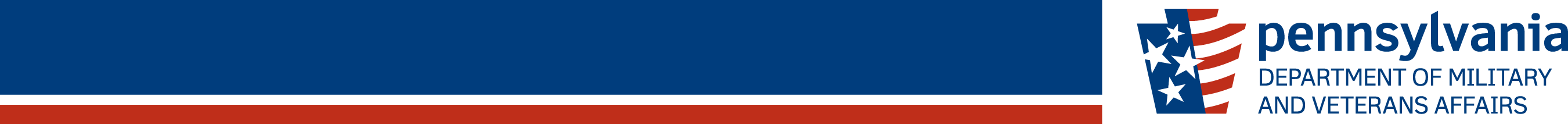 Proposed Legislative Priorities
Motorcycle License Plate – SB 1146/Sen. Baker re-referred to Senate Appropriations 11DEC13


Volunteer Behavioral Health

SB 81/Sen. Greenleaf Senate final passage 23OCT13, referred to House Professional Licensure 29OCT13

HB 43/Rep. Harper Passed House (199-0) 25JUN13, Senate First Consideration 07MAY14, Second Consideration 02JUN14


Sell/Convey - Hunt/Pine Grove Armories- HB 1945/Rep. Helm Third consideration/final passage 02JUN14


Youth Challenge Program
As of  27 May 14
> community > commonwealth
> country
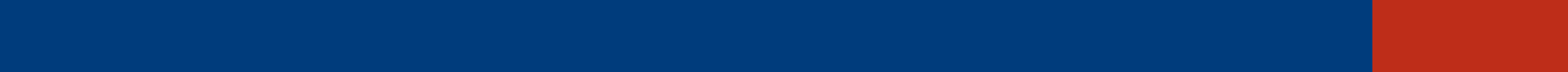 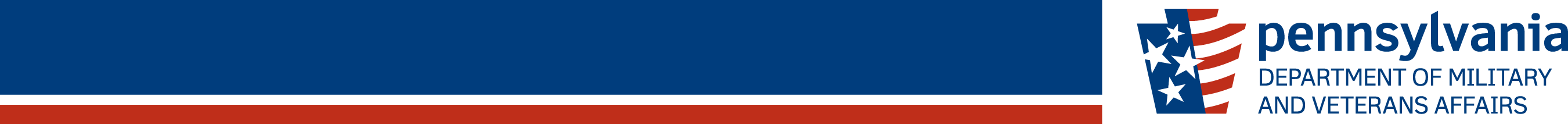 Current Legislation of Interest
Education/PA Residency to Military/Veterans – HB 472/Rep. Barrar Senate Education Comm. 16APR14

Priority Registration for Current Military Service Personnel and Veterans – HB 1164/Rep. Murt Signed 05MAY14-Act 46

Developing Opportunities in Veterans’ Education – DOVE Program – SB 1004/Sen. Baker Senate Education Comm. 24JUN13, Recommending Amendment

Providing for Transfer & Articulation Oversight Committee – SB 232/Sen. Dinniman Senate Education Comm. 20MAR13

Local Earned Income Tax for Active Duty Pay
SB 803/Sen. Baker Senate Appropriations 06MAY13
HB 481/Rep. Kauffman House Finance Comm. 04FEB13

Veterans Lottery Game – HB 1205/Rep. Barrar House Second Consideration 02JUN14
As of  27 May 14
> community > commonwealth
> country
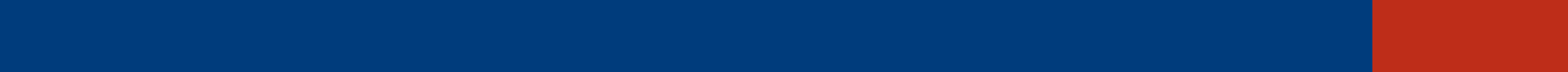 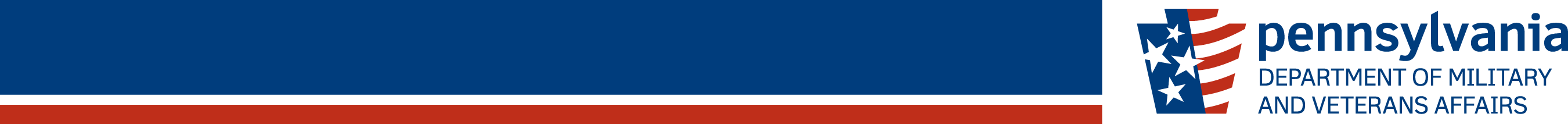 BUREAU OF VETERANS’ HOMES
Total State Veterans’ Homes Occupancy:  90%
       -  Total State Veterans’ Homes Non-Veteran Census Percentage:  10%
State Veterans’ Homes Nursing Care (NC) / Dementia (DEM) Occupancy:  95%
State Veterans’ Homes Personal Care (PC) / Domiciliary (DOM) Occupancy:  78%
Source of National Data:  Department of Veterans Affairs’ nation-wide census report for State Veterans’ Homes.
As of 31 May 14
> community > commonwealth
> country
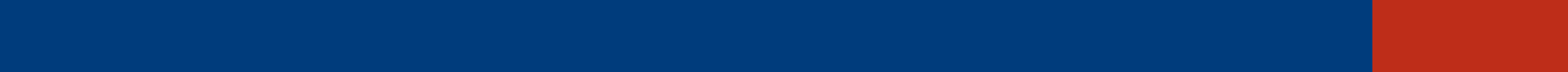 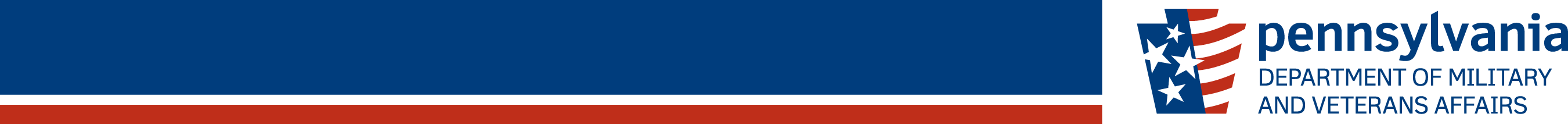 PARALYZED PENSION
Eligibility Criteria
Applicant must have been discharged from the armed forces of the United States under honorable conditions

  Applicant must have been a legal resident of Pennsylvania at time of entry into the armed forces of the United States

  Suffered a service-connected injury or disease resulting in a loss or loss of use of two or more extremities

  Applicant must have suffered an injury or incurred a disease resulting in the loss or loss of use of two or more extremities (arms/hands or legs/feet) as a result of his or her performance of duties connected with their military service

  Provides eligible paralyzed veterans a pension of $150.00 per month

  Entitlement ends at death
> community > commonwealth
> country
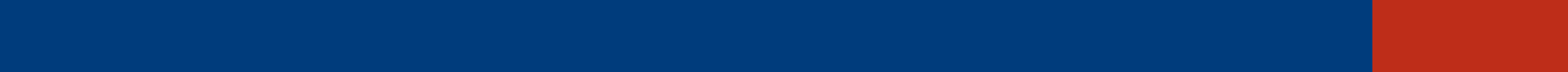 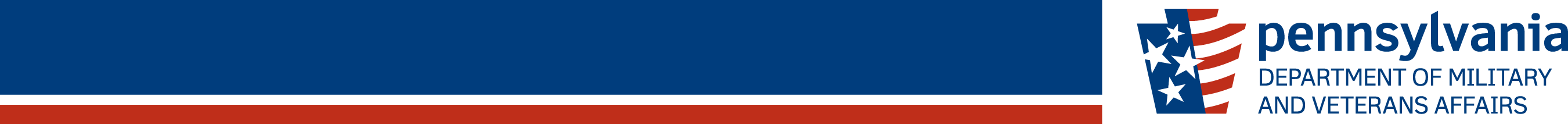 PARALYZED PENSION
Paralyzed Veterans’ Pension Program
What is needed to apply:


  Completed application (MA-VA 80)


  Copy of a DD214


  VA form 3288 for Paralyzed Pension


VA rating decision or code sheet if available
> community > commonwealth
> country
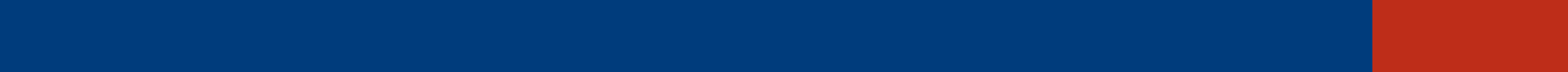 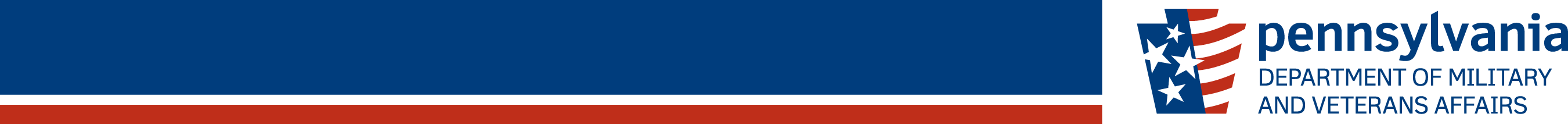 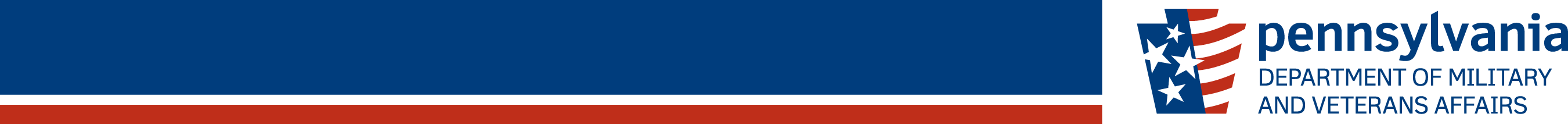 PERSIAN GULF BONUS PROGRAM SUMMARY
PARALYZED VETERANS PENSION
As of 15 Jan 14
> People > Processes
> Technology
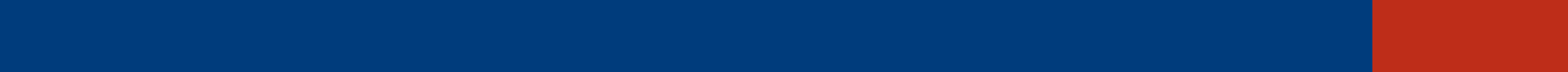 As of 22 May 14
> community > commonwealth
> country
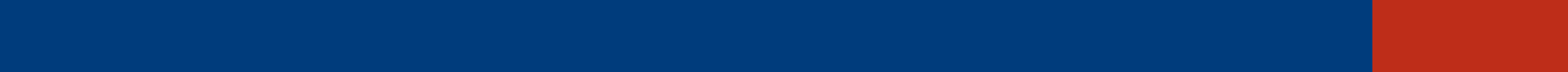 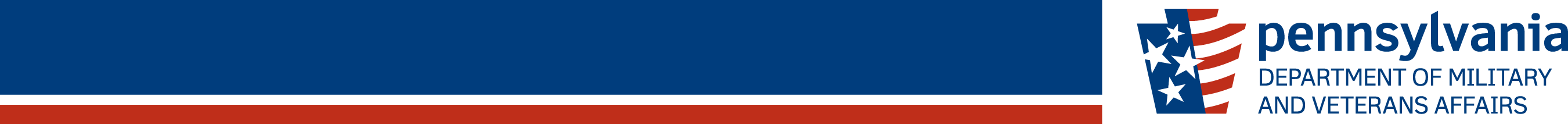 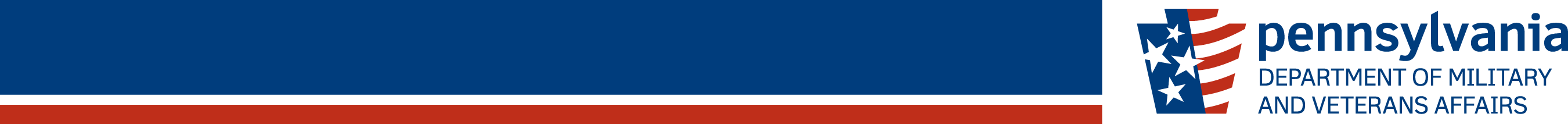 PERSIAN GULF BONUS PROGRAM SUMMARY
BLIND VETERANS PENSION
$222,000
Lapse $4,800

Projected Expenditure
$0

Expended $217,200
115 Claimants
116 Claimants
122 Claimants
> People > Processes
> Technology
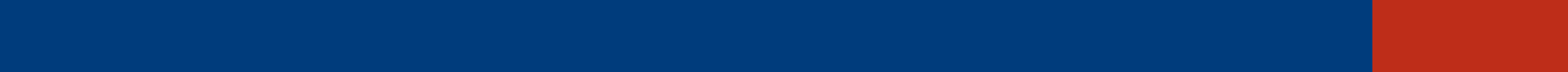 As of 22 May 14
> community > commonwealth
> country
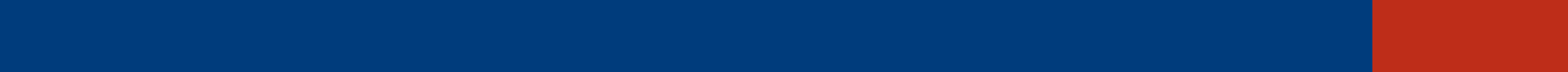 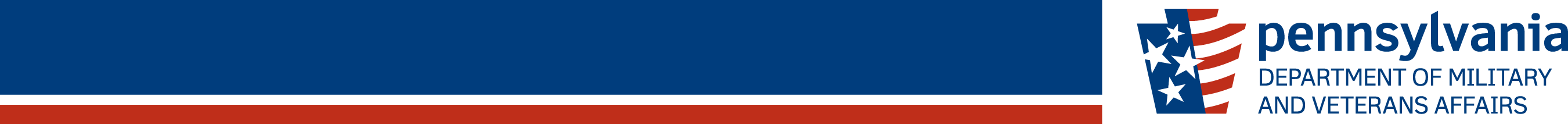 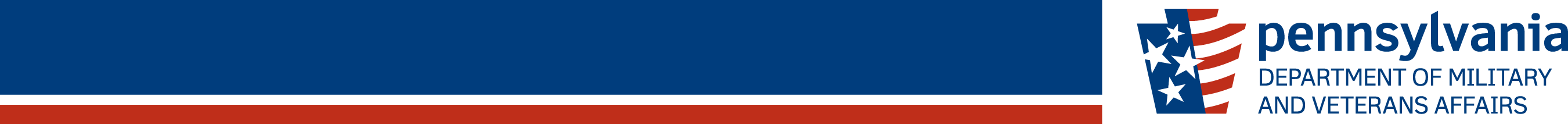 PERSIAN GULF BONUS PROGRAM SUMMARY
EMERGENCY ASSISTANCE
$200,000
Lapse $30,752

Projected Expenditures
$14,104


Expended $155,144
209 Claimants 
on the program
251 Claimants
305 Claimants
366 ClaimantsProjected
> People > Processes
> Technology
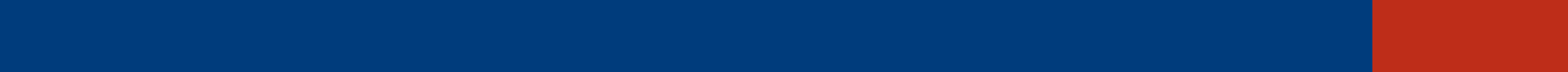 As of 22 MAY 14
> community > commonwealth
> country
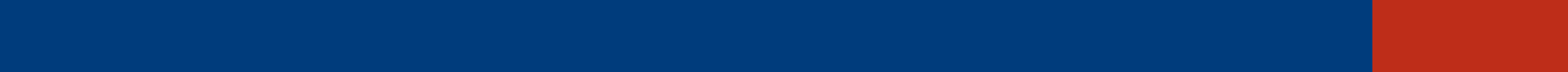 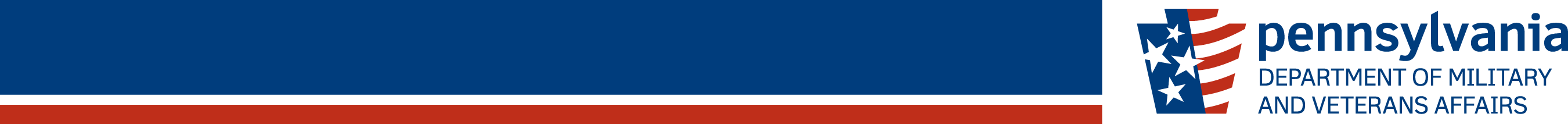 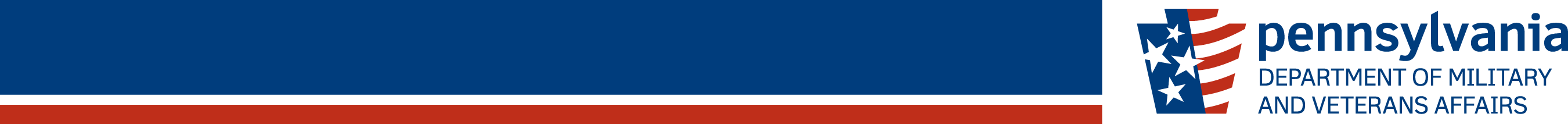 PERSIAN GULF BONUS PROGRAM SUMMARY
EDUCATIONAL GRATUITY
$101,000
Lapse $4,170

Projected Expenditure    $4,500

Expended $92,329.11
104 claimants on the  program
As of 15 Jan 14
90 Claimants
91 Claimants
101 ClaimantsProjected
> People > Processes
> Technology
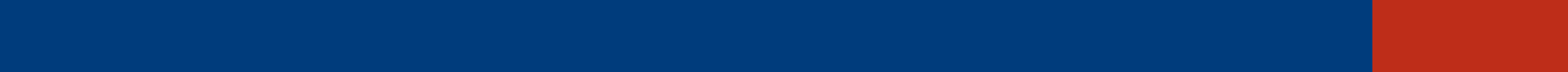 As of 22 May 14
> community > commonwealth
> country
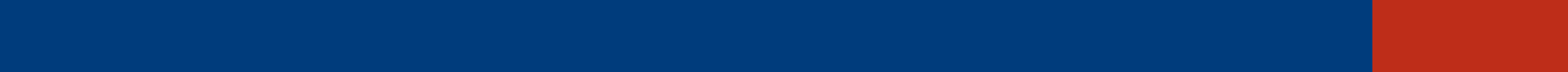 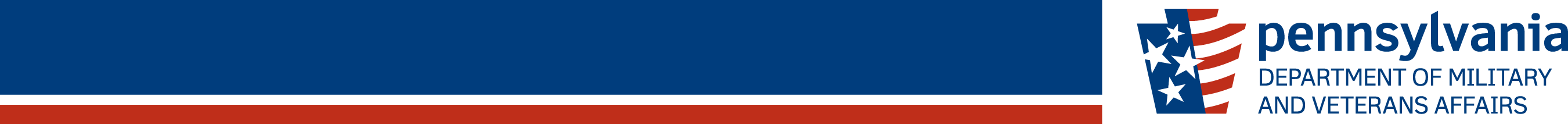 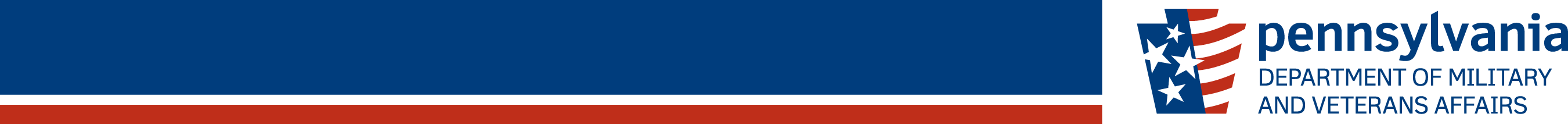 PERSIAN GULF BONUS PROGRAM SUMMARY
DISABLED VETERANS’ RETX PROGRAM
As of 15 Jan 14
> People > Processes
> Technology
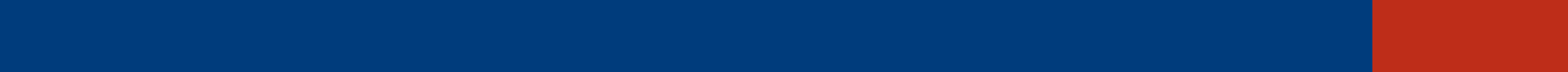 As of 15 MAR 14
> community > commonwealth
> country
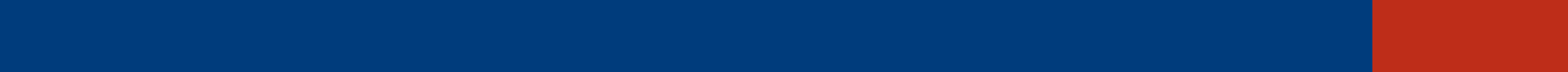 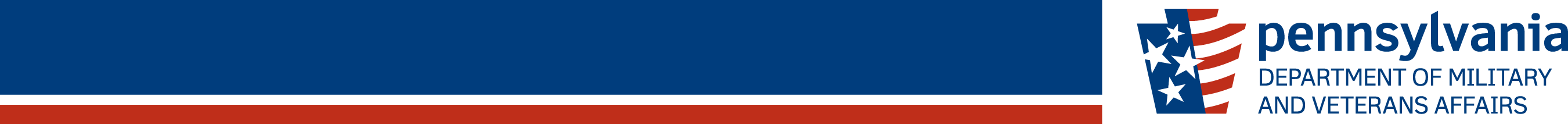 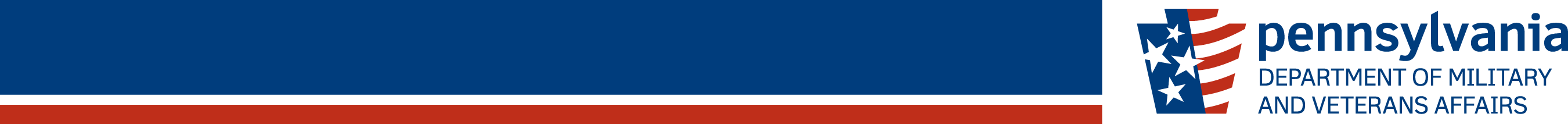 PERSIAN GULF BONUS PROGRAM SUMMARY
DISABLED VETERANS’ RETX PROGRAM
As of 15 Jan 14
*140 New Applications Received since March16, 2014
> People > Processes
> Technology
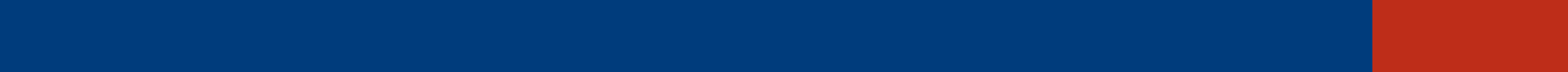 As of 15
 MAY 14
> community > commonwealth
> country
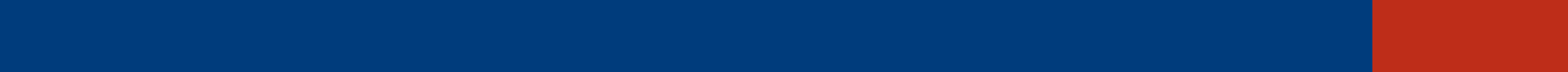 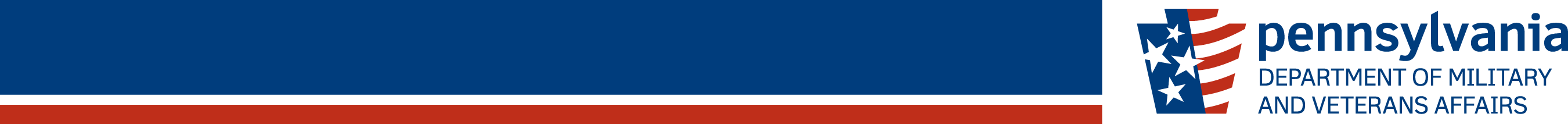 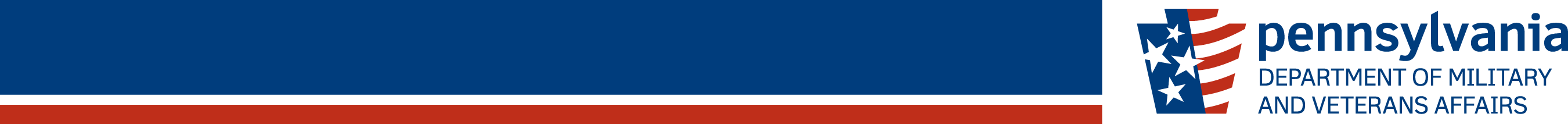 PERSIAN GULF BONUS PROGRAM SUMMARY
PERSIAN GULF VETERANS BENEFIT PROGRAM
Total Applications:  	10,505

Payments Sent:  		8,216

Total Payments:  		$3,493,337.50

Average Payment:   	$425.19

Average Processing Time: 	 4.56 days
As of 15 Jan 14
> People > Processes
> Technology
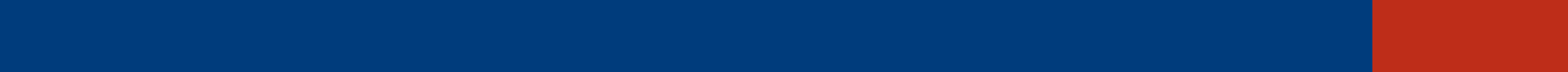 As of 13 MAY 2014
> community > commonwealth
> country
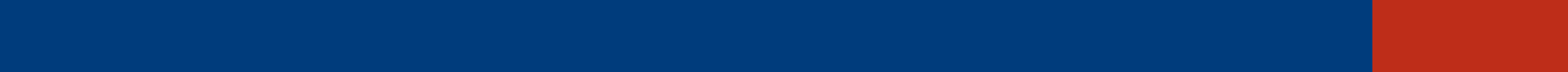 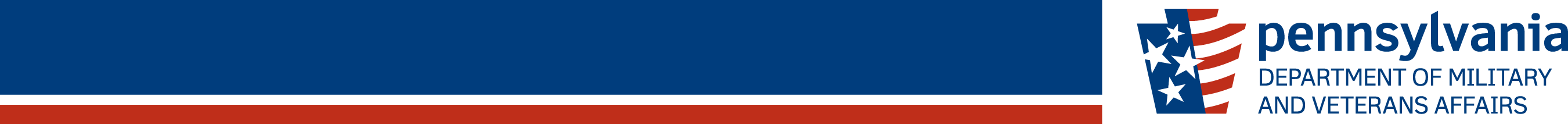 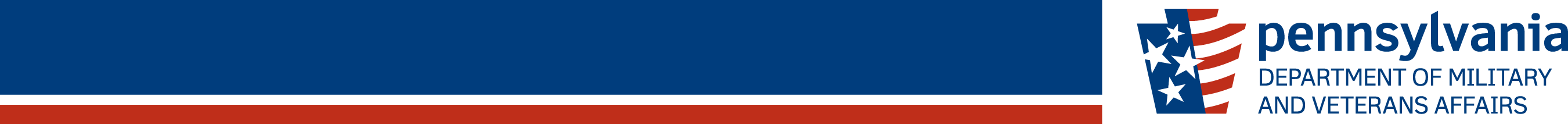 PERSIAN GULF BONUS PROGRAM SUMMARY
MILITARY FAMILY RELIEF ASSISTANCE PROGRAM
As of 15 Jan 14
> People > Processes
> Technology
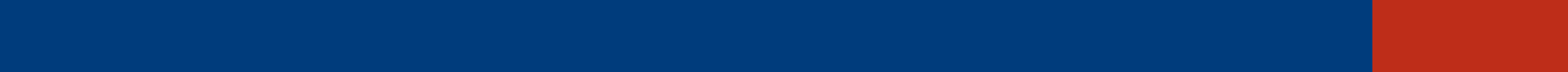 > community > commonwealth
> country
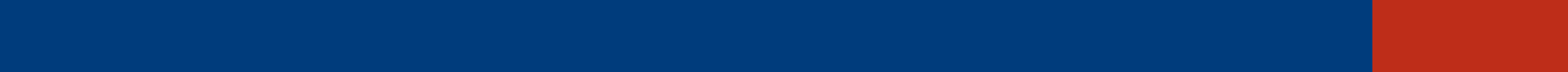 As of 21 MAY 14